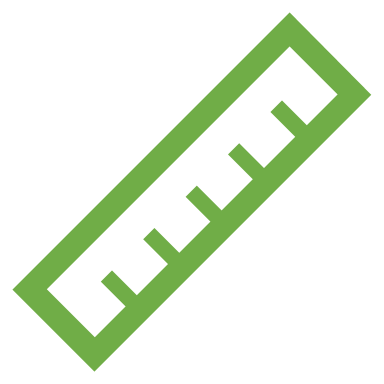 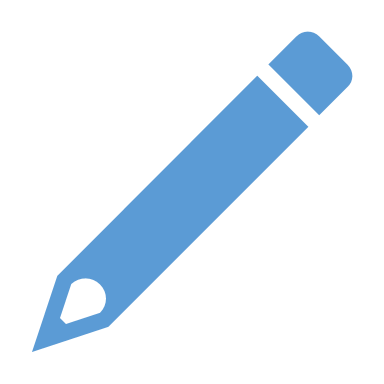 §1. TAM GIÁC ĐỀU. HÌNH VUÔNG. LỤC GIÁC ĐỀU(TIẾT 3)
CHƯƠNG III. HÌNH HỌC TRỰC QUAN
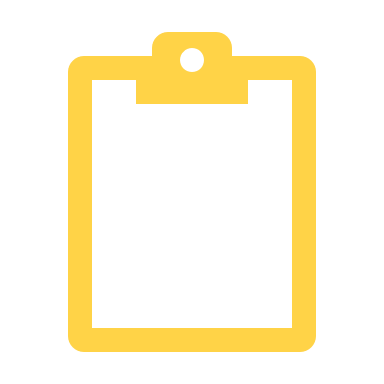 HOẠT ĐỘNG LUYỆN TẬP
1
Quan sát các hình sau và cho biết hình nào là hình vuông, hình nào là hình tam giác đều, hình nào là hình lục giác đều?
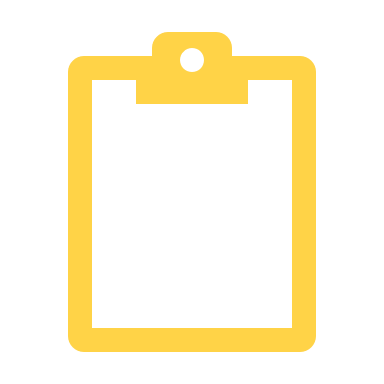 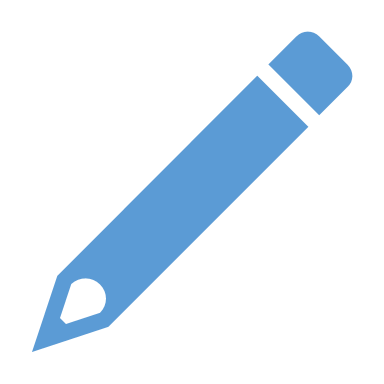 HOẠT ĐỘNG LUYỆN TẬP
02:00
01:59
01:58
01:57
01:56
01:55
01:54
01:53
01:52
01:51
01:50
01:49
01:48
01:47
01:46
01:45
01:44
01:43
01:42
01:41
01:40
01:39
01:38
01:37
01:36
01:35
01:34
01:33
01:32
01:31
01:30
01:29
01:28
01:27
01:26
01:25
01:24
01:23
01:22
01:21
01:20
01:19
01:18
01:17
01:16
01:15
01:14
01:13
01:12
01:11
01:10
01:09
01:08
01:07
01:06
01:05
01:04
01:03
01:02
01:01
01:00
00:59
00:58
00:57
00:56
00:55
00:54
00:53
00:52
00:51
00:50
00:49
00:48
00:47
00:46
00:45
00:44
00:43
00:42
00:41
00:40
00:39
00:38
00:37
00:36
00:35
00:34
00:33
00:32
00:31
00:30
00:29
00:28
00:27
00:26
00:25
00:24
00:23
00:22
00:21
00:20
00:19
00:18
00:17
00:16
00:15
00:14
00:13
00:12
00:11
00:10
00:09
00:08
00:07
00:06
00:05
00:04
00:03
00:02
00:01
00:00
Bai tập 1 (SGK/Tr96): Cho lục giác đều ABCDEG.
Các đường chéo chính AD, BE, CG cắt nhau tại O (Hình 9).
Vì sao OA = OB = OC = OD = OE = OG?
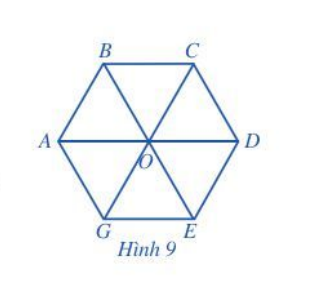 Trả lời:
Do ABCDEG là lục giác đều và AD, BE, CG cắt nhau tại O nên các tam giác đều ABO, BCO, CDO, DEO, EGO, GAO có cạnh bằng nhau.
Do đó: OA = OB = OC = OD = OE = OG.
Mỗi bàn 1 nhóm (2 phút)
HOẠT ĐỘNG LUYỆN TẬP
Bai tập 3a (SGK/Tr97): Cắt và gấp giấy hình tam giác đều thứ tự như hình 11.
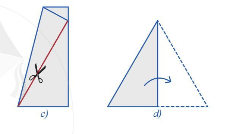 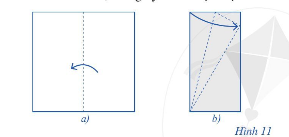 HOẠT ĐỘNG LUYỆN TẬP
Bai tập 4 (SGK/Tr97): Đố bạn chỉ với 12 que diêm (hay 12 chiếc que có độ dài bằng nhau) mà xếp được thành 6 tam giác đều.
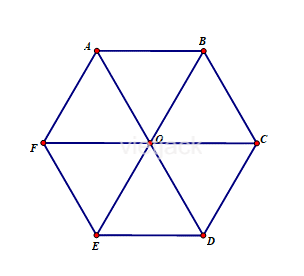 02:00
01:59
01:58
01:57
01:56
01:55
01:54
01:53
01:52
01:51
01:50
01:49
01:48
01:47
01:46
01:45
01:44
01:43
01:42
01:41
01:40
01:39
01:38
01:37
01:36
01:35
01:34
01:33
01:32
01:31
01:30
01:29
01:28
01:27
01:26
01:25
01:24
01:23
01:22
01:21
01:20
01:19
01:18
01:17
01:16
01:15
01:14
01:13
01:12
01:11
01:10
01:09
01:08
01:07
01:06
01:05
01:04
01:03
01:02
01:01
01:00
00:59
00:58
00:57
00:56
00:55
00:54
00:53
00:52
00:51
00:50
00:49
00:48
00:47
00:46
00:45
00:44
00:43
00:42
00:41
00:40
00:39
00:38
00:37
00:36
00:35
00:34
00:33
00:32
00:31
00:30
00:29
00:28
00:27
00:26
00:25
00:24
00:23
00:22
00:21
00:20
00:19
00:18
00:17
00:16
00:15
00:14
00:13
00:12
00:11
00:10
00:09
00:08
00:07
00:06
00:05
00:04
00:03
00:02
00:01
00:00
Chia lớp thành 4 nhóm thực hiện (2 phút)
Người ta muốn đặt một trạm biến áp để đưa điện về sáu ngôi nhà. Phải đặt trạm biến áp ở đâu để khoảng cách từ trạm biến áp đến sáu ngôi nhà bằng nhau, biết rằng sáu ngôi nhà ở vị trí sáu đỉnh của hình lục giác đều.
HOẠT ĐỘNG LUYỆN TẬP
2
Trả lời:
B
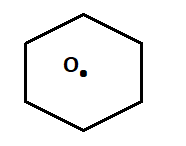 C
A
Phải đặt trạm biến áp ở tâm O hình lục giác đều tạo bởi sáu ngôi nhà.
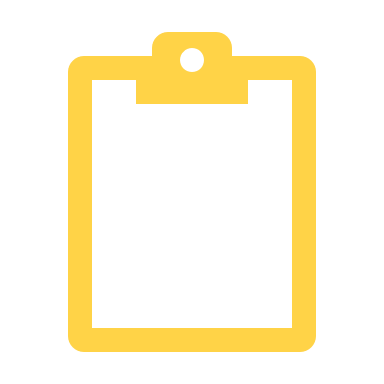 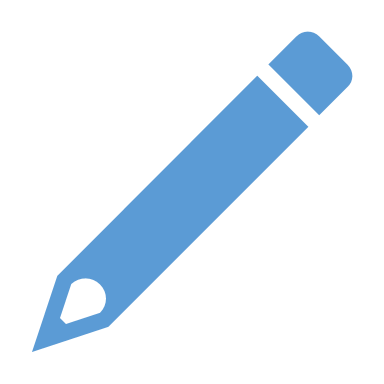 G
D
E
TRÒ CHƠI MẢNH GHÉP
3
2
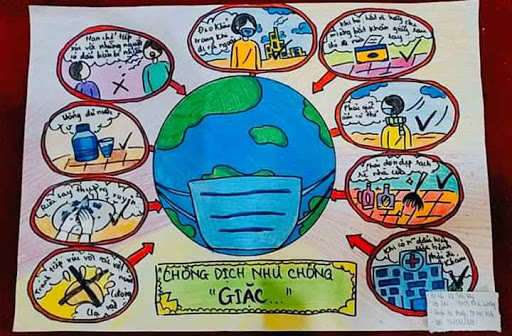 1
Bức vẽ trên đang nói đến dịch bệnh gì?
COVID-19
1
2
3
TRÒ CHƠI MẢNH GHÉP
1
Hãy nêu những tính chất cơ bản của hình vuông ABCD.
ĐÁP ÁN
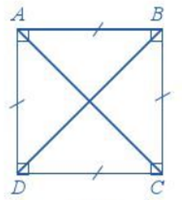 Bốn cạnh bằng nhau: AB = BC = CD = DA.
Hai cạnh đối AB và CD, AD và BC song song với nhau.
Hai đường chéo bằng nhau: AC = BD.
Bốn góc ở các đỉnh A, B, C, D là góc vuông.
TRÒ CHƠI MẢNH GHÉP
2
Hãy nêu những tính chất cơ bản của hình tam giác đều ABC.
ĐÁP ÁN
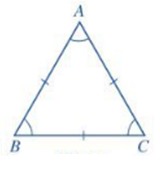 Ba cạnh bằng nhau: AB = BC = CA;
Ba góc ở các đỉnh A, B, C bằng nhau.
TRÒ CHƠI MẢNH GHÉP
3
Hãy nêu những tính chất cơ bản của hình lục giác đều ABCDEG.
ĐÁP ÁN
- Sáu cạnh bằng  nhau AB = BC = CD = DE = EG = GA.
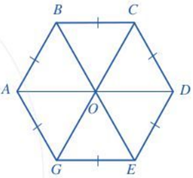 - Ba đường chéo chính cắt nhau tại điểm O.
- Ba đường chéo chính bằng nhau AD = BE = CG.
- Sáu góc ở các đỉnh A, B, C, D, E, G bằng nhau.
BÀI TẬP VỀ NHÀ
HOẠT ĐỘNG LUYỆN TẬP
1. Quan sát hình dưới và chỉ ra ít nhất hai cách, để một con kiến bò từ C đến D theo đường chéo của các hình vuông nhỏ.
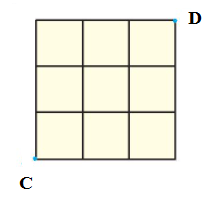 2. Vẽ hình vuông có cạnh bằng 5cm.
HOẠT ĐỘNG VẬN DỤNG
BÀI TẬP VỀ NHÀ
1. Hãy kể tên một số vật dụng, họa tiết, công trình kiến trúc, ... có hình ảnh tam giác đều, hình vuông, hình lục giác đều.
2. Cắt và ghép để được một cái hộp có nắp theo hình gợi ý dưới đây:
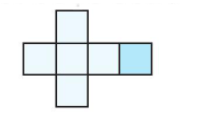 3. Tìm các biển báo giao thông có dạng tam giác đều, hình vuông, hình lục giác đều và nêu ý nghĩa của từng biển báo.
HƯỚNG DẪN TỰ HỌC Ở NHÀ
- Học thuộc lại toàn bộ kiến thức về tam giác đều, hình vuông, lục giác đều.
- Xem lại các bài tập đã làm.
- Thực hành ghép hình, gấp giấy, cắt giấy để tạo ra tam giác đều, lục giác đều.
- Làm bài tập về nhà và bài tập vận dụng đã cho ở trên.
- Chuẩn bị giờ sau: Tìm các hình trong thực tiễn gần gũi xung quanh có dạng hình chữ nhật, hình thoi và đọc trước nội dung bài 2 – Hình chữ nhật, hình thoi - SGK trang 98.
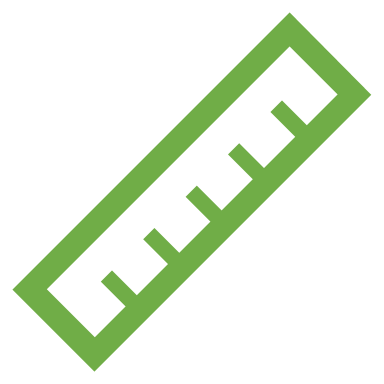 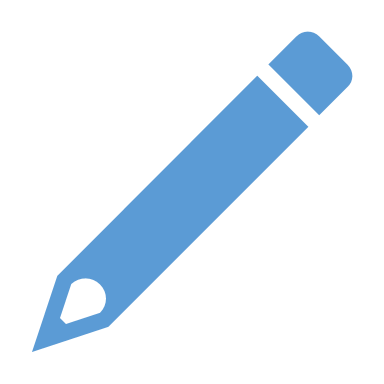 Remember…Safety First!
Thank you!
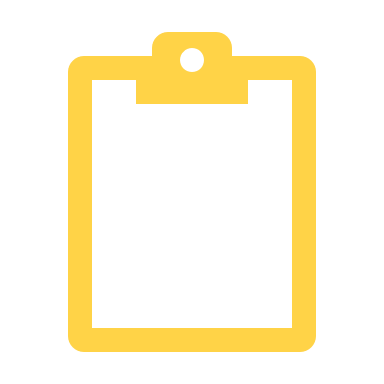